“…Approved unto god…”
Worshiping God
John 4:20-24
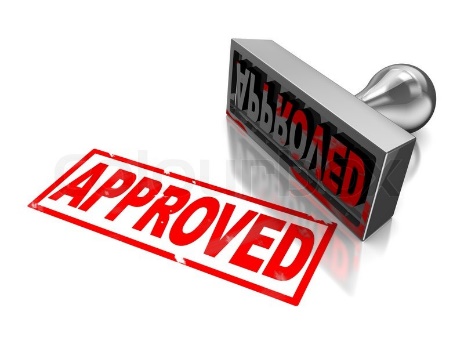 John 4:20-24
“20 Our fathers worshipped in this mountain; and ye say, that in Jerusalem is the place where men ought to worship. 21 Jesus saith unto her, Woman, believe me, the hour cometh, when ye shall neither in this mountain, nor yet at Jerusalem, worship the Father. 22 Ye worship ye know not what: we know what we worship: for salvation is of the Jews. 23 But the hour cometh, and now is, when the true worshippers shall worship the Father in spirit and in truth: for the Father seeketh such to worship him. 24 God is a Spirit: and they that worship him must worship him in spirit and in truth”
Introduction
Man is a worshipful being and will worship anything
Worship of various idols is common - Acts 17:16-23
God commanded the Israelites to NOT worship idols
Exodus 20:1-6; Deuteronomy 11:16; ; Psalms 97:7
God demands & commands man HOW to worship Him
“God is a Spirit: and they that worship him must worship him in spirit and in truth” - John 4:24
How to worship to God is NOT left up to man’s device
[Speaker Notes: Acts 17:16-23 - READ
Ex. 20:1-6 - READ
Duet. 11:16 - Take heed to yourselves, that your heart be not deceived, and ye turn aside, and serve other gods, and worship them;
Psa. 97:7 - Confounded be all they that serve graven images, that boast themselves of idols: worship him, all ye gods.
Ps 97:7 (ASV) - Let all them be put to shame that serve graven images, That boast themselves of idols: Worship him, all ye gods.]
“Worship” defined
“worship” - Proskuneo [pros-koo-neh’-o] 
(…to kiss, like a dog licking his master's hand); to fawn or crouch to, i.e. (literally or figuratively) prostrate oneself in homage (do reverence to, adore):--worship - Strong
“to make obeisance, do reverence to” (from pros, “towards,” and kuneo, “to kiss”), is the most frequent word rendered “to worship.” It is used of an act of homage or reverence (a) to God…John 4:21-24… - Vine
[Speaker Notes: Vine - to make obeisance, do reverence to" (from pros, "towards," and kuneo, "to kiss"), is the most frequent word rendered "to worship." It is used of an act of homage or reverence (a) to God, e.g., Matthew 4:10 ; John 4:21-24 ; 1 Corinthians 14:25 ; Revelation 4:10 ; 5:14 ; 7:11 ; 11:16 ; 19:10 (2nd part); 22:9; (b) to Christ, e.g., Matthew 2:2,8,11 ; 8:2 ; 9:18 ; 14:33 ; 15:25 ; 20:20 ; 28:9,17 ; John 9:38 ; Hebrews 1:6 , in a quotation from the Sept. of Deuteronomy 32:43 , referring to Christ's Second Advent; (c) to a man, Matthew 18:26 ; (d) to the Dragon, by men, Revelation 13:4 ; (e) to the Beast, his human instrument, Revelation 13:4,8,12 ; 14:9,11 ; (f) the image of the Beast, Revelation 13:15 ; 14:11 ; 16:2 ; (g) to demons, Revelation 9:20 ; (h) to idols, Acts 7:43 .]
True Worship to God Must Be…
In Spirit…
Because “God is a Spirit” - vs. 4
We must consider His being - Isaiah 31:1-3
Because God is the Creator of All We See - Acts 17:24-29
Because He is Not Limited in Life, Power or Knowledge
Isaiah 66:1-2; 1 Corinthians 2:16; Isaiah 40:12-14; 55:8-9; Romans 11:34
 “Now the Egyptians are men, and not God; and their horses flesh, and not spirit” - Isaiah 31:3a
[Speaker Notes: Isa. 33:1-3 -  Woe to them that go down to Egypt for help; and stay on horses, and trust in chariots, because they are many; and in horsemen, because they are very strong; but they look not unto the Holy One of Israel, neither seek the LORD! 2 Yet he also is wise, and will bring evil, and will not call back his words: but will arise against the house of the evildoers, and against the help of them that work iniquity. 3 Now the Egyptians are men, and not God; and their horses flesh, and not spirit. When the LORD shall stretch out his hand, both he that helpeth shall fall, and he that is holpen shall fall down, and they all shall fail together.
Acts 17:24-29 - READ
Isa. 66:1-2 - Thus saith the LORD, The heaven is my throne, and the earth is my footstool: where is the house that ye build unto me? and where is the place of my rest? 2 For all those things hath mine hand made, and all those things have been, saith the LORD: but to this man will I look, even to him that is poor and of a contrite spirit, and trembleth at my word.
1 Cor. 2:16 -  For who hath known the mind of the Lord, that he may instruct him? But we have the mind of Christ.
Isa. 40:12-14 - Who hath measured the waters in the hollow of his hand, and meted out heaven with the span, and comprehended the dust of the earth in a measure, and weighed the mountains in scales, and the hills in a balance? 13 Who hath directed the Spirit of the LORD, or being his counsellor hath taught him? 14 With whom took he counsel, and who instructed him, and taught him in the path of judgment, and taught him knowledge, and shewed to him the way of understanding? 
Isa. 55:8-9 -  For my thoughts are not your thoughts, neither are your ways my ways, saith the LORD. 9 For as the heavens are higher than the earth, so are my ways higher than your ways, and my thoughts than your thoughts.
Rom. 11:34 - For who hath known the mind of the Lord? or who hath been his counsellor? 35 Or who hath first given to him, and it shall be recompensed unto him again? 36 For of him, and through him, and to him, are all things: to whom be glory for ever. Amen.]
True Worship to God Must Be…
In Spirit…
Because Man Must Seek God (a Spirit) With his Whole Being and Intellect (man’s spirit) - Matthew 22:34-40
Man must obey God’s Word - Hebrews 5:8-9
Man must seek first the Kingdom of God - Matthew 6:33
Man must yield to God’s will - Matthew 7:21-23
Man must seek God’s Divine sayings - Matthew 7:24-29
Man must seek God’s Approval - Romans 12:1-2; 2 Timothy 2:15
[Speaker Notes: Matt. 22:34-40 -  But when the Pharisees had heard that he had put the Sadducees to silence, they were gathered together. 35 Then one of them, which was a lawyer, asked him a question, tempting him, and saying, 36 Master, which is the great commandment in the law? 37  Jesus said unto him, Thou shalt love the Lord thy God with all thy heart, and with all thy soul, and with all thy mind. 38 This is the first and great commandment. 39 And the second is like unto it, Thou shalt love thy neighbour as thyself. 40 On these two commandments hang all the law and the prophets.
Heb. 5:8-9 - Though he were a Son, yet learned he obedience by the things which he suffered; 9 And being made perfect, he became the author of eternal salvation unto all them that obey him;
Matt. 6:33 - But seek ye first the kingdom of God, and his righteousness; and all these things shall be added unto you.
Matt. 7:21-23 -  Not every one that saith unto me, Lord, Lord, shall enter into the kingdom of heaven; but he that doeth the will of my Father which is in heaven. 22 Many will say to me in that day, Lord, Lord, have we not prophesied in thy name? and in thy name have cast out devils? and in thy name done many wonderful works? 23 And then will I profess unto them, I never knew you: depart from me, ye that work iniquity.
Matt. 7:24-29 -  Therefore whosoever heareth these sayings of mine, and doeth them, I will liken him unto a wise man, which built his house upon a rock: 25 And the rain descended, and the floods came, and the winds blew, and beat upon that house; and it fell not: for it was founded upon a rock. 26 And every one that heareth these sayings of mine, and doeth them not, shall be likened unto a foolish man, which built his house upon the sand: 27 And the rain descended, and the floods came, and the winds blew, and beat upon that house; and it fell: and great was the fall of it. 28 And it came to pass, when Jesus had ended these sayings, the people were astonished at his doctrine: 29 For he taught them as one having authority, and not as the scribes.
Rom. 12:1-2 - I beseech you therefore, brethren, by the mercies of God, that ye present your bodies a living sacrifice, holy, acceptable unto God, which is your reasonable service. 2 And be not conformed to this world: but be ye transformed by the renewing of your mind, that ye may prove what is that good, and acceptable, and perfect, will of God.
2 Tim. 2:15 - Study to shew thyself approved unto God, a workman that needeth not to be ashamed, rightly dividing the word of truth.]
True Worship to God Must Be…
In Truth…
After the pattern of Divine teaching - Hebrews 8:5; Ex. 25:9
Must abide in the Apostle’s teaching & examples - Acts 2:41-42
Untrue worship is “in vain” - Matthew 15:9; Matthew 4:8-10
We have the First Century church pattern of teaching for our example which we must follow…
In our ACTIONS
In our PRESENCE
In our ATTIRE
[Speaker Notes: Heb. 8:5 - Who serve unto the example and shadow of heavenly things, as Moses was admonished of God when he was about to make the tabernacle: for, See, saith he, that thou make all things according to the pattern shewed to thee in the mount.
Ex. 25:9 - According to all that I shew thee, after the pattern of the tabernacle, and the pattern of all the instruments thereof, even so shall ye make it.
Acts 2:41-42 - Then they that gladly received his word were baptized: and the same day there were added unto them about three thousand souls. 42 And they continued stedfastly in the apostles' doctrine and fellowship, and in breaking of bread, and in prayers.
Matt. 15:9 - But in vain they do worship me, teaching for doctrines the commandments of men.
Matt. 4:8-10 - Again, the devil taketh him up into an exceeding high mountain, and sheweth him all the kingdoms of the world, and the glory of them; 9 And saith unto him, All these things will I give thee, if thou wilt fall down and worship me. 10 Then saith Jesus unto him, Get thee hence, Satan: for it is written, Thou shalt worship the Lord thy God, and him only shalt thou serve.]
True Worship to God Must Be…
In Truth concerning our ACTIONS
The First Century Christians worshiped God by…
Observing the Lord’s supper - Acts 20:7; 2:42; 1 Corinthians 11:23-24
Praying - Acts 2:42; 1 Timothy 2:8
Singing songs & hymns - Ephesians 5:18-19; Colossians 3:16
Giving as prospered - 1 Corinthians 16:1-2; 2 Corinthians 9:6-7
Preaching & teaching the gospel - Acts 20:7
[Speaker Notes: Acts 20:7 - And upon the first day of the week, when the disciples came together to break bread, Paul preached unto them, ready to depart on the morrow; and continued his speech until midnight.
Acts 2:42 - And they continued stedfastly in the apostles' doctrine and fellowship, and in breaking of bread, and in prayers. 
1 Cor. 11:23-24 - For I have received of the Lord that which also I delivered unto you, That the Lord Jesus the same night in which he was betrayed took bread: 24 And when he had given thanks, he brake it, and said, Take, eat: this is my body, which is broken for you: this do in remembrance of me. 
1 Tim. 2:8 - I will therefore that men pray every where, lifting up holy hands, without wrath and doubting.
Eph. 5:18-19 -  And be not drunk with wine, wherein is excess; but be filled with the Spirit; 19 Speaking to yourselves in psalms and hymns and spiritual songs, singing and making melody in your heart to the Lord.
Col. 3:16 - Let the word of Christ dwell in you richly in all wisdom; teaching and admonishing one another in psalms and hymns and spiritual songs, singing with grace in your hearts to the Lord. 
1 Cor. 16:1-2 - Now concerning the collection for the saints, as I have given order to the churches of Galatia, even so do ye. 2 Upon the first day of the week let every one of you lay by him in store, as God hath prospered him, that there be no gatherings when I come.
2 Cor. 9:6-7 -  But this I say, He which soweth sparingly shall reap also sparingly; and he which soweth bountifully shall reap also bountifully. 7 Every man according as he purposeth in his heart, so let him give; not grudgingly, or of necessity: for God loveth a cheerful giver.]
True Worship to God Must Be…
In Truth concerning our PRESENCE
The First Century Christians assembled for worship
Commended to not forsake the “assembling”
Hebrews 10:23-25 
One’s presence is both necessary and commanded
 WILLFUL ABSENCE is WILLFUL SIN - Hebrews 10:26-29
[Speaker Notes: Heb. 10:23-25 -  Let us hold fast the profession of our faith without wavering; (for he is faithful that promised;) 24 And let us consider one another to provoke unto love and to good works: 25 Not forsaking the assembling of ourselves together, as the manner of some is; but exhorting one another: and so much the more, as ye see the day approaching. 26 For if we sin wilfully after that we have received the knowledge of the truth, there remaineth no more sacrifice for sins.
Heb. 10:26-29 - For if we sin wilfully after that we have received the knowledge of the truth, there remaineth no more sacrifice for sins, 27 But a certain fearful looking for of judgment and fiery indignation, which shall devour the adversaries. 28 He that despised Moses' law died without mercy under two or three witnesses: 29 Of how much sorer punishment, suppose ye, shall he be thought worthy, who hath trodden under foot the Son of God, and hath counted the blood of the covenant, wherewith he was sanctified, an unholy thing, and hath done despite unto the Spirit of grace?]
True Worship to God Must Be…
In Truth concerning our PRESENCE
The First Century Christians assembled for worship
They came together on the “first day of the week”
Acts 20:7; 1 Corinthians 16:1-2; 5:4; 11:17-18, 20, 33-34; 14:23, 26
Example of the Ethiopian eunuch who came to Jerusalem “for to worship” - Acts 8:27-29
Traveled by chariot some 1,000-1,500 miles to worship
[Speaker Notes: Acts 20:7 - And upon the first day of the week, when the disciples came together to break bread, Paul preached unto them, ready to depart on the morrow; and continued his speech until midnight.
1 Cor. 16:1-2 - Now concerning the collection for the saints, as I have given order to the churches of Galatia, even so do ye. 2 Upon the first day of the week let every one of you lay by him in store, as God hath prospered him, that there be no gatherings when I come.
1 Cor. 5:4 - In the name of our Lord Jesus Christ, when ye are gathered together, and my spirit, with the power of our Lord Jesus Christ,
1 Cor. 11:17-18, 20. 33-34 - READ
1 Cor. 14:23 -  If therefore the whole church be come together into one place, and all speak with tongues, and there come in those that are unlearned, or unbelievers, will they not say that ye are mad? 26 How is it then, brethren? when ye come together, every one of you hath a psalm, hath a doctrine, hath a tongue, hath a revelation, hath an interpretation. Let all things be done unto edifying.
Acts 8:27-29 - And he arose and went: and, behold, a man of Ethiopia, an eunuch of great authority under Candace queen of the Ethiopians, who had the charge of all her treasure, and had come to Jerusalem for to worship, 28 Was returning, and sitting in his chariot read Esaias the prophet. 29 Then the Spirit said unto Philip, Go near, and join thyself to this chariot.]
True Worship to God Must Be…
Eight Things The Eunuch Did - Acts 8:26-40
He went “for to worship” by chariot a long distance - vs. 27
He read the scriptures - vs. 28
He asked honest questions about the scriptures - vss. 30-34
He heard the gospel preached - vs. 35
He applied the preaching to himself - vs. 36
He confessed Christ - vs. 37
He was baptized into Christ - vs. 38
He rejoiced over his salvation - vs. 39
[Speaker Notes: Acts 8:27-29 - And he arose and went: and, behold, a man of Ethiopia, an eunuch of great authority under Candace queen of the Ethiopians, who had the charge of all her treasure, and had come to Jerusalem for to worship, 28 Was returning, and sitting in his chariot read Esaias the prophet. 29 Then the Spirit said unto Philip, Go near, and join thyself to this chariot.]
True Worship to God Must Be…
In Truth concerning our ATTIRE
How we dress is of concern in affairs of this life
Most companies have guidelines regarding what is appropriate or inappropriate attire in the workplace
 Our judicial courts have a “DRESS CODE”
“DRESS CODE: Proper dress attire is required. No shorts or tank tops are allowed. No bare midriffs. T-Shirts with inappropriate messages or images cannot be worn in the courtrooms” - San Joaquin County Superior Court
True Worship to God Must Be…
Requirements of California Courts
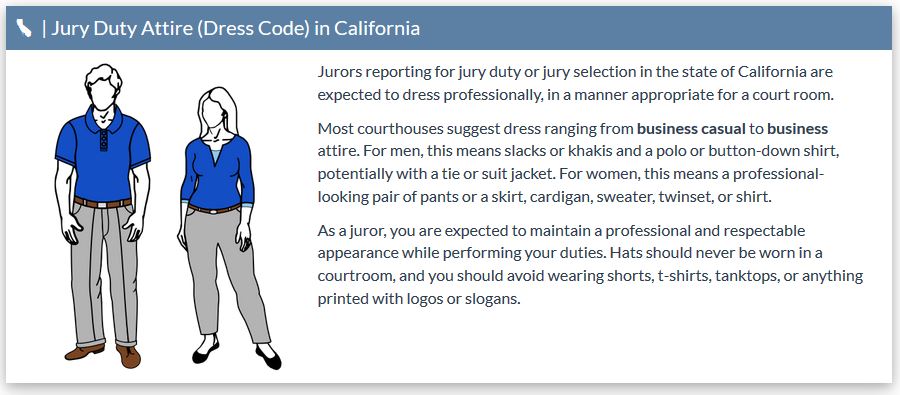 Source: www.juryduty101.com
[Speaker Notes: If jurors are “expected to dress professionally, in a manner appropriate for a court room” shouldn’t  Christians dress GODLY and modestly in a manner appropriate for worship services?

God expects Christians to dress GODLY and modestly in a manner appropriate for our worship and public activities?]
True Worship to God Must Be…
In Truth concerning our ATTIRE
God is concerned about our attire
Proper dress originated with God - Gen. 3:7, 21; Ex. 28:42
Dress has always sent a message - Genesis 38:14-15;Prov. 7:10
God used the vestments of the Priests to teach concerning His glory, holiness and care over Israel
Exodus 28:1-5, 12, 35, 36, 43
God is still concerned about our dress & the message it sends
[Speaker Notes: Gen. 3:7 - And the eyes of them both were opened, and they knew that they were naked; and they sewed fig leaves together, and made themselves aprons.  21 Unto Adam also and to his wife did the LORD God make coats of skins, and clothed them. Expose thigh (leg between hip and knee) = nakedness in Bible Gen. 3:7, 21 (apron, loin cloth; coat, cover from shoulders to knees); Ex. 28:42; Isa. 47:2-3
Ex. 28:42 - And thou shalt make them linen breeches to cover their nakedness; from the loins even unto the thighs they shall reach: 
Gen. 38:14-15 - And she (Tamar) put her widow's garments off from her, and covered her with a vail, and wrapped herself, and sat in an open place, which is by the way to Timnath; for she saw that Shelah was grown, and she was not given unto him to wife. 15 When Judah saw her, he thought her to be an harlot; because she had covered her face.
Prov. 7:10 - And, behold, there met him a woman with the attire of an harlot, and subtil of heart. 
Ex. 28:1-5 -  And take thou unto thee Aaron thy brother, and his sons with him, from among the children of Israel, that he may minister unto me in the priest's office, even Aaron, Nadab and Abihu, Eleazar and Ithamar, Aaron's sons. 2 And thou shalt make holy garments for Aaron thy brother for glory and for beauty. 3 And thou shalt speak unto all that are wise hearted, whom I have filled with the spirit of wisdom, that they may make Aaron's garments to consecrate him, that he may minister unto me in the priest's office. 4 And these are the garments which they shall make; a breastplate, and an ephod, and a robe, and a broidered coat, a mitre, and a girdle: and they shall make holy garments for Aaron thy brother, and his sons, that he may minister unto me in the priest's office. 5 And they shall take gold, and blue, and purple, and scarlet, and fine linen.
Vs. 12 - And thou shalt put the two stones upon the shoulders of the ephod for stones of memorial unto the children of Israel: and Aaron shall bear their names before the LORD upon his two shoulders for a memorial.
Vs. 35-36 -  And it shall be upon Aaron to minister: and his sound shall be heard when he goeth in unto the holy place before the LORD, and when he cometh out, that he die not. 36 And thou shalt make a plate of pure gold, and grave upon it, like the engravings of a signet, HOLINESS TO THE LORD.
Vs. 43 - And they shall be upon Aaron, and upon his sons, when they come in unto the tabernacle of the congregation, or when they come near unto the altar to minister in the holy place; that they bear not iniquity, and die: it shall be a statute for ever unto him and his seed after him.]
True Worship to God Must Be…
In Truth concerning our ATTIRE
Christians should dress in appropriate attire for worship
No particular code of dress for worship today
We must be clothed with humility - 1 Peter 5:5-6
Are we friends of the world or humbled to God? - James 4:4-10
Does our attire show respect and awe for worshiping God?
 Or do we dress in attire fit for climbing trees and riding horses?
[Speaker Notes: 1 Pet. 5:5-6 -  Likewise, ye younger, submit yourselves unto the elder. Yea, all of you be subject one to another, and be clothed with humility: for God resisteth the proud, and giveth grace to the humble. 6 Humble yourselves therefore under the mighty hand of God, that he may exalt you in due time.
Jas. 4:4-10 - Ye adulterers and adulteresses, know ye not that the friendship of the world is enmity with God? whosoever therefore will be a friend of the world is the enemy of God. 5  Do ye think that the scripture saith in vain, The spirit that dwelleth in us lusteth to envy? 6 But he giveth more grace. Wherefore he saith, God resisteth the proud, but giveth grace unto the humble. 7 Submit yourselves therefore to God. Resist the devil, and he will flee from you. 8 Draw nigh to God, and he will draw nigh to you. Cleanse your hands, ye sinners; and purify your hearts, ye double minded. 9 Be afflicted, and mourn, and weep: let your laughter be turned to mourning, and your joy to heaviness. 10 Humble yourselves in the sight of the Lord, and he shall lift you up.]
True Worship to God Must Be…
In Truth concerning our ATTIRE
Peter addressed the daily attire of women - 1 Peter 3:1-7
Paul addressed attire in the context of worship -  1 Tim. 2:8-15
We must have concern for the message our attire sends in public places and important occasions
Dignities, Weddings, Funerals - Genesis 41:14; Matthew 22:11-13
Worship is an important occasion in a public place
Our attire should reflect this important truth
[Speaker Notes: 1 Pet. 3:1-7 - READ - Reference Titus 2:1-8
1 Tim. 2:8-15 - I will therefore that men pray every where, lifting up holy hands, without wrath and doubting. 9 In like manner also, that women adorn themselves in modest apparel, with shamefacedness and sobriety; not with broided hair, or gold, or pearls, or costly array; 10 But (which becometh women professing godliness) with good works. 11 Let the woman learn in silence with all subjection. 12 But I suffer not a woman to teach, nor to usurp authority over the man, but to be in silence. 13 For Adam was first formed, then Eve. 14 And Adam was not deceived, but the woman being deceived was in the transgression. 15 Notwithstanding she shall be saved in childbearing, if they continue in faith and charity and holiness with sobriety.
Gen. 41:14 - When Pharaoh sent and called Joseph, and they brought him hastily out of the dungeon: and he shaved himself, and changed his raiment, and came in unto Pharaoh. 
Matt. 22:11-13 - And when the king came in to see the guests, he saw there a man which had not on a wedding garment: 12 And he saith unto him, Friend, how camest thou in hither not having a wedding garment? And he was speechless. 13 Then said the king to the servants, Bind him hand and foot, and take him away, and cast him into outer darkness; there shall be weeping and gnashing of teeth.]
True Worship to God Must Be…
In Truth concerning our ATTIRE
Men and women must give attention to their attire worn in public worship and public places
Godly public attire is part of my setting a proper example & influence - Matthew 18:1- 6
We must use great care not to cause another to stumble
Set your best example before God and others 
Remember who we are worshipping - The Almighty GOD
[Speaker Notes: Matt. 18:1-6 - At the same time came the disciples unto Jesus, saying, Who is the greatest in the kingdom of heaven? 2 And Jesus called a little child unto him, and set him in the midst of them, 3 And said, Verily I say unto you, Except ye be converted, and become as little children, ye shall not enter into the kingdom of heaven. 4 Whosoever therefore shall humble himself as this little child, the same is greatest in the kingdom of heaven. 5 And whoso shall receive one such little child in my name receiveth me. 6 But whoso shall offend one of these little ones which believe in me, it were better for him that a millstone were hanged about his neck, and that he were drowned in the depth of the sea.]
John 4:23-24
“23 But the hour cometh, and now is, when the true worshippers shall worship the Father in spirit and in truth: for the Father seeketh such to worship him. 24 God is a Spirit: and they that worship him must worship him in spirit and in truth”
True Worship to God Must Be…
In Spirit - Involving the being and intellect - the whole heart of man
In Truth - According to Divine revelation and the pattern of the First Century church in…
In our ACTIONS
In our PRESENCE
In our ATTIRE
CONCLUSION
Hebrews 12:28-29
“28 Wherefore we receiving a kingdom which cannot be moved, let us have grace, whereby we may serve God acceptably with reverence and godly fear: 29 For our God is a consuming fire”
Is Your Worship “Approved Unto God”?
The Bible Plan Of Salvation
Alien Sinners Must…
Hear the gospel – Romans 10:17
Believe the gospel – Romans 10:10
Repent of their sins – Acts 17:30
Confess Christ before men – Matthew 10:32
Be baptized in water for the remission of sins –  Acts 2:38
An Erring Child of God Must…
Repent and pray –  Acts 8:22
Children of God Must… 
Live “faithful unto death” - Revelation 2:10
21
[Speaker Notes: Acts 2:36 - Therefore let all the house of Israel know assuredly, that God hath made that same Jesus, whom ye have crucified, both Lord and Christ.
Acts 2:37 - Now when they heard this, they were pricked in their heart (cut to the heart), and said unto Peter and to the rest of the apostles, Men and brethren, what shall we do? 
Rom. 10:17 - So then faith cometh by hearing, and hearing by the word of God.
Rom. 10:10 - For with the heart man believeth unto righteousness; and with the mouth confession is made unto salvation.
Acts. 17:30-31 - And the times of this ignorance God winked at; but now commandeth all men every where to repent: 31 Because he hath appointed a day, in the which he will judge the world in righteousness by that man whom he hath ordained; whereof he hath given assurance unto all men, in that he hath raised him from the dead.
Matt. 10:32 - Whosoever therefore shall confess me before men, him will I confess also before my Father which is in heaven.
Acts. 2:38 - Then Peter said unto them, Repent, and be baptized every one of you in the name of Jesus Christ for the remission of sins, and ye shall receive the gift of the Holy Ghost.
Acts 8:22 - Repent therefore of this thy wickedness, and pray God, if perhaps the thought of thine heart may be forgiven thee. 
Rev. 2:10 - Fear none of those things which thou shalt suffer: behold, the devil shall cast some of you into prison, that ye may be tried; and ye shall have tribulation ten days: be thou faithful unto death, and I will give thee a crown of life.]